С чего начинается
 РОДИНА?..
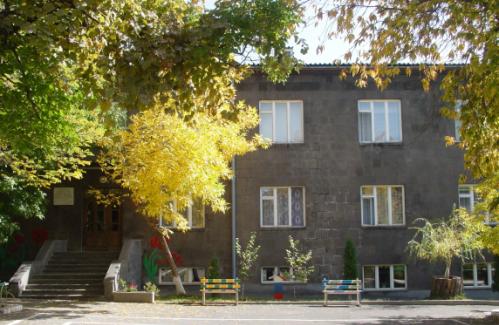 Презентацию подготовила Осипова Инна Валерьевна,
учитель начальных классов
 ФГОУ-СОШ №21 МО РФ
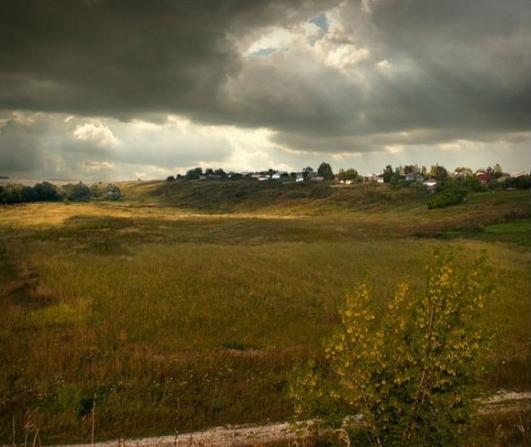 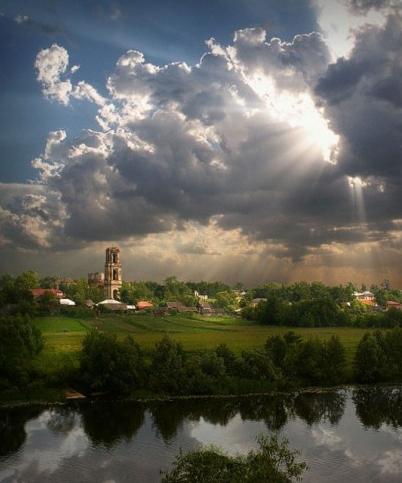 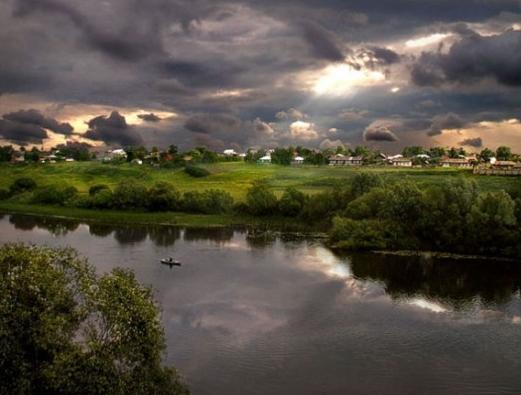 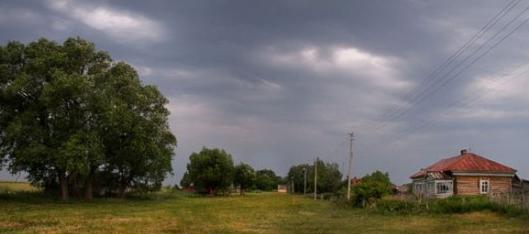 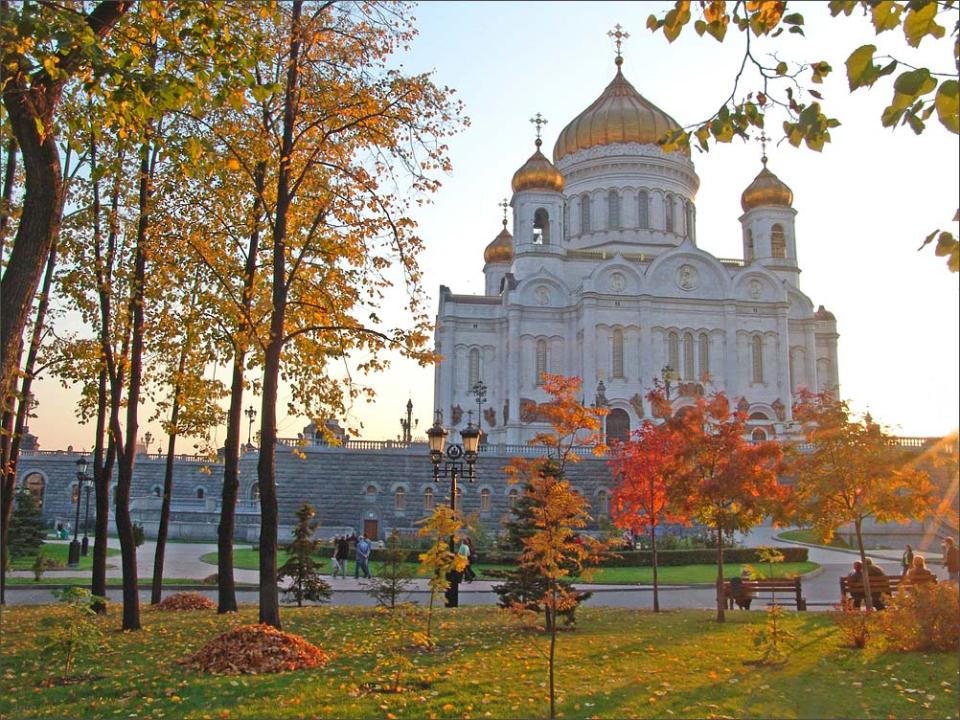 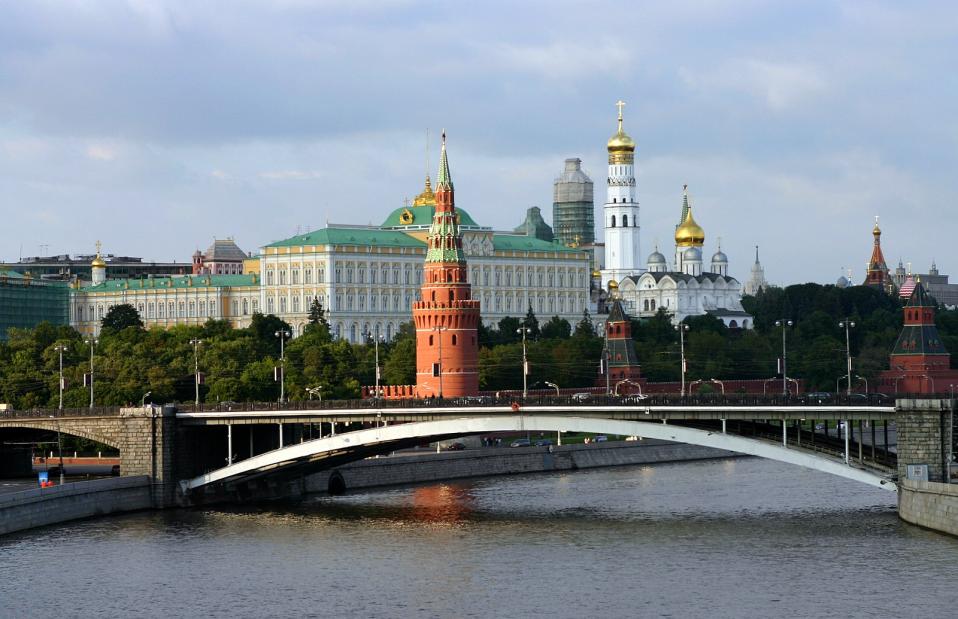 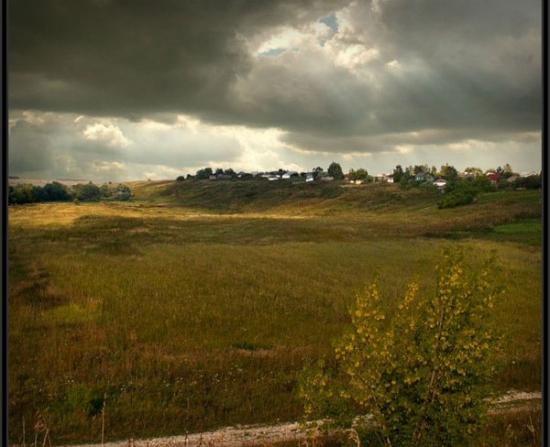 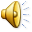 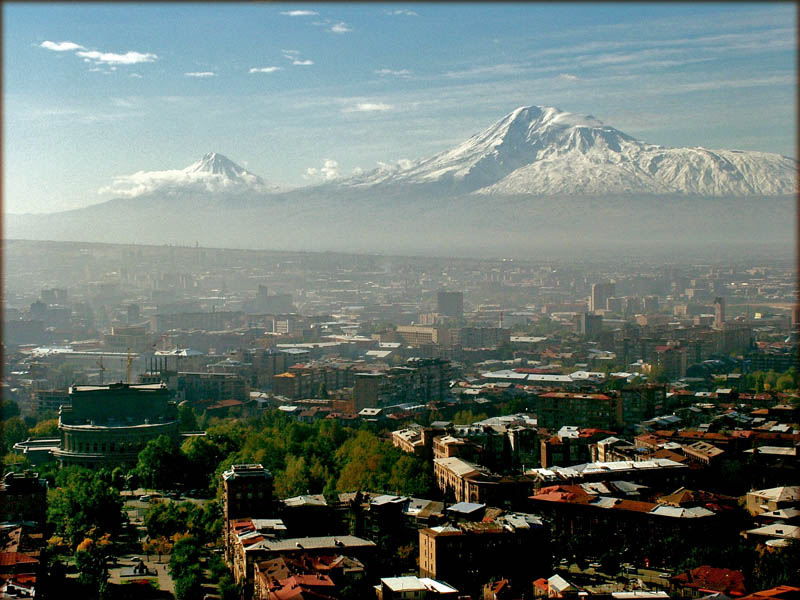 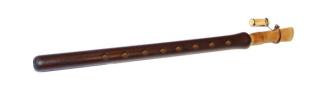 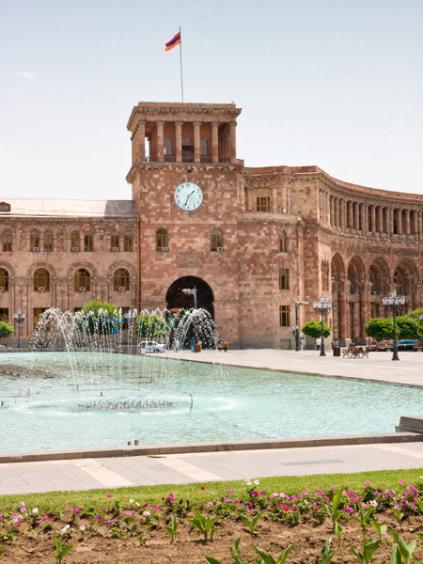 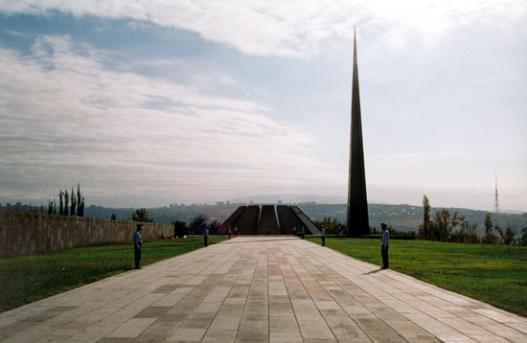 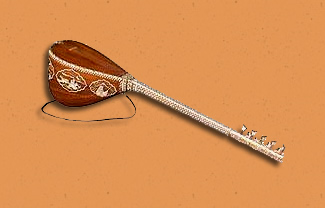 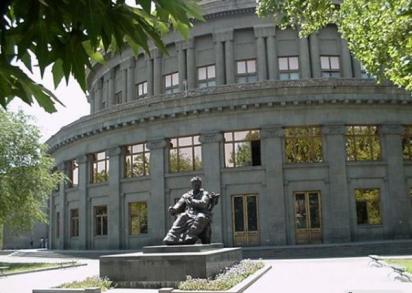 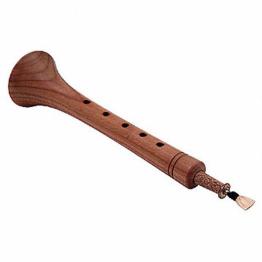 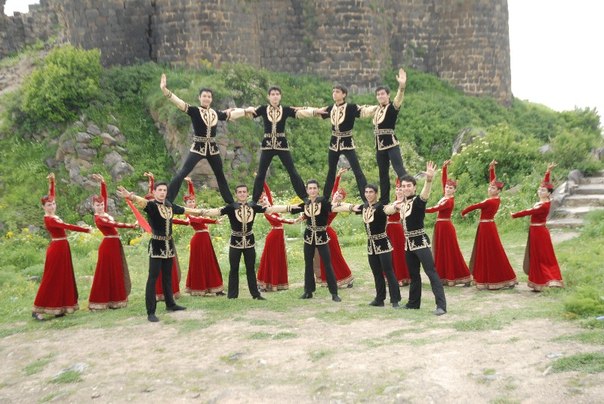 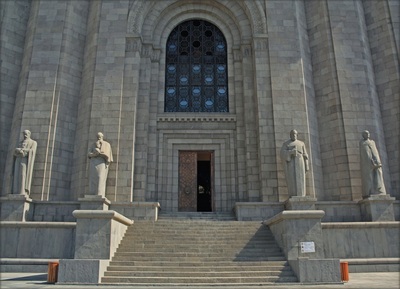 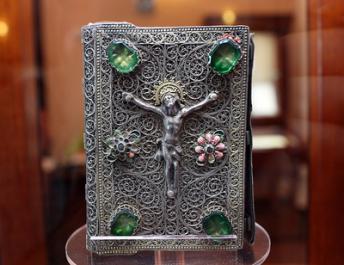 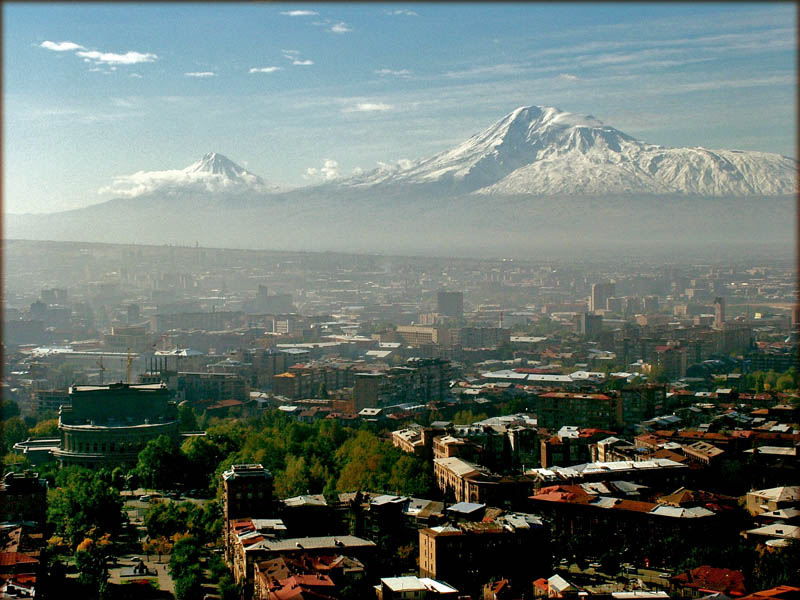 Тулон
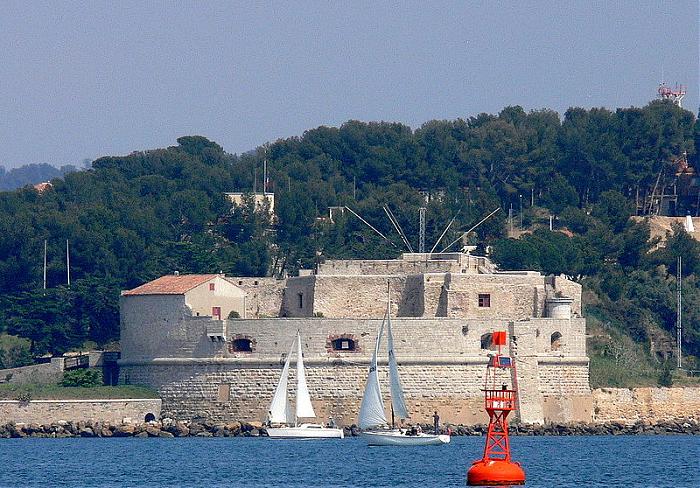 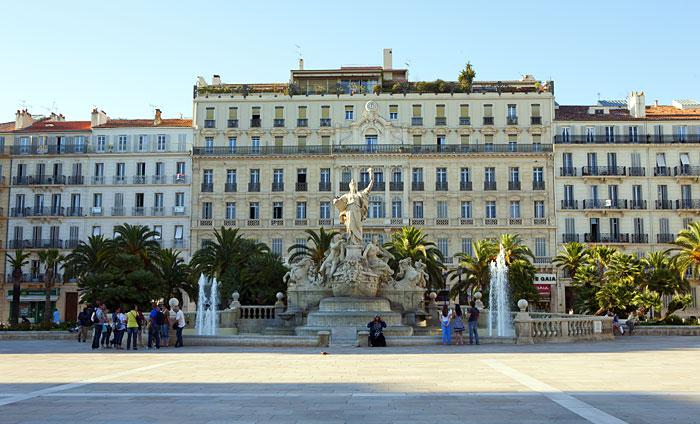 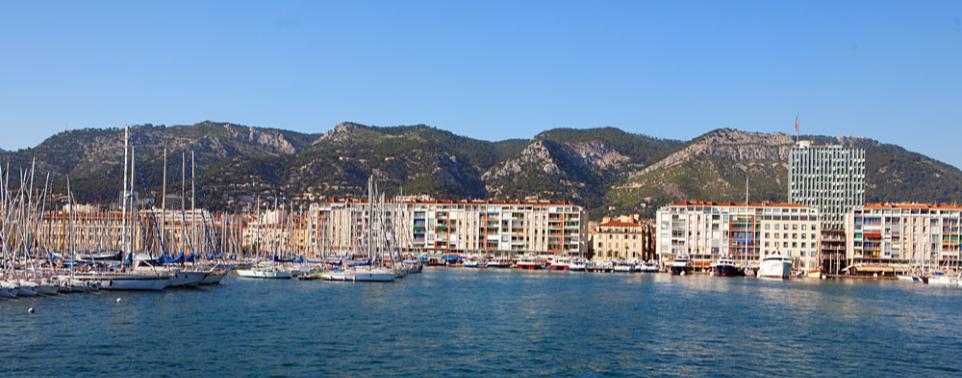 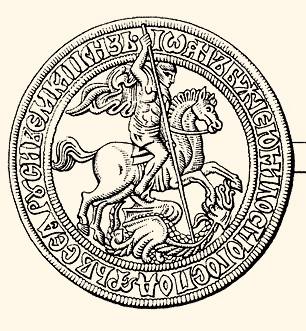 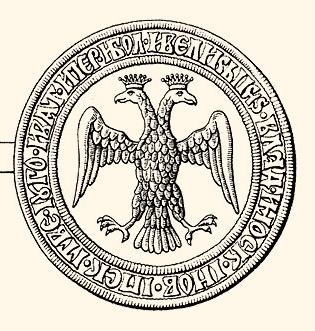 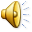 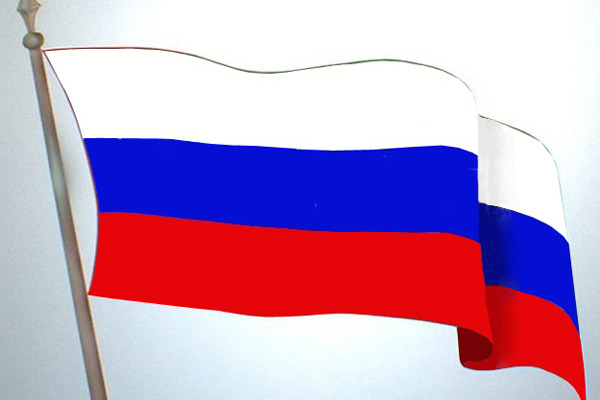 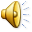 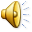 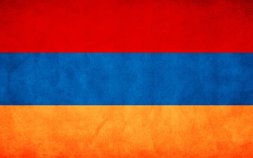 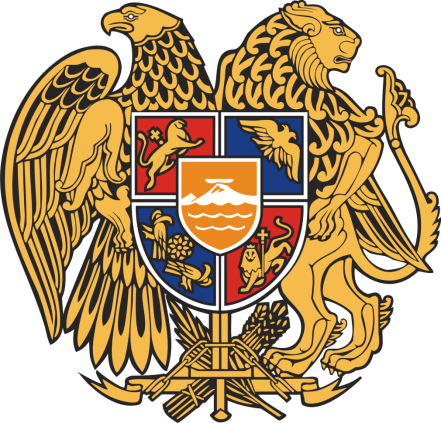 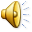 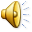 Храни огонь родного очага…
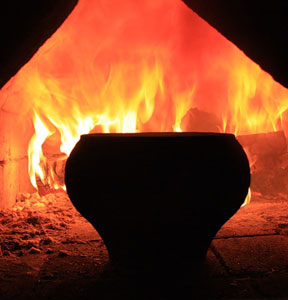 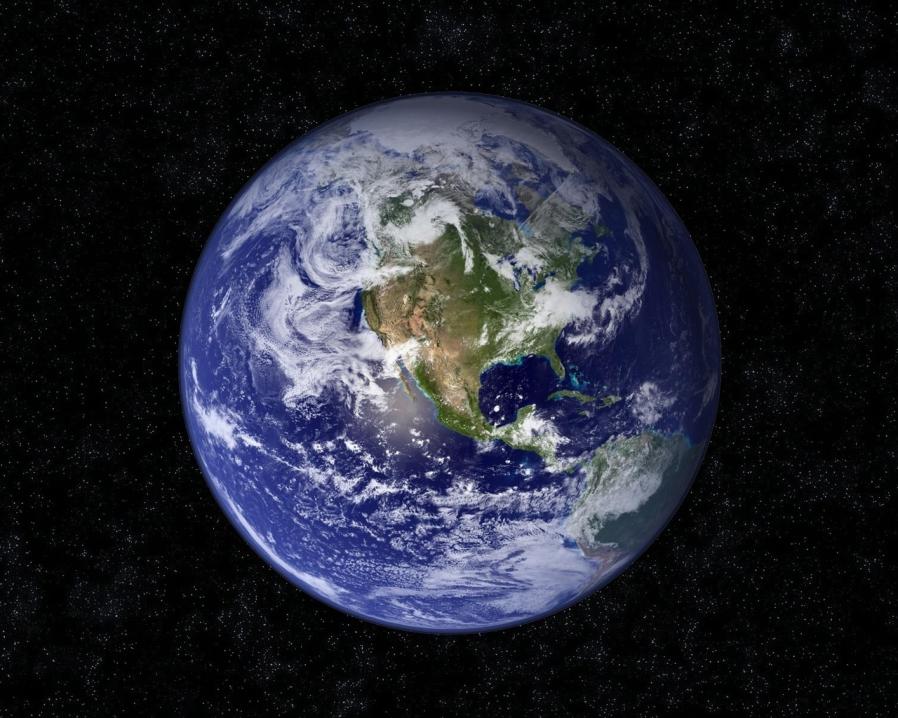 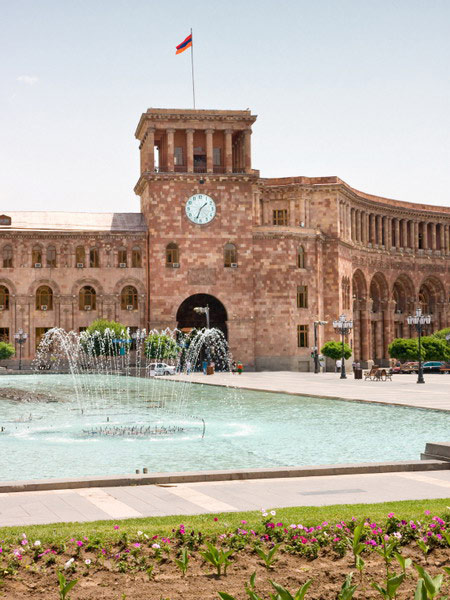 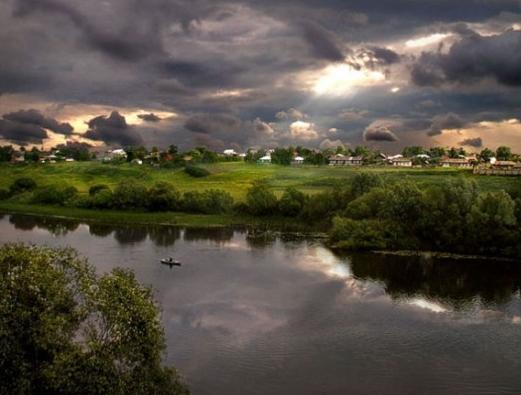 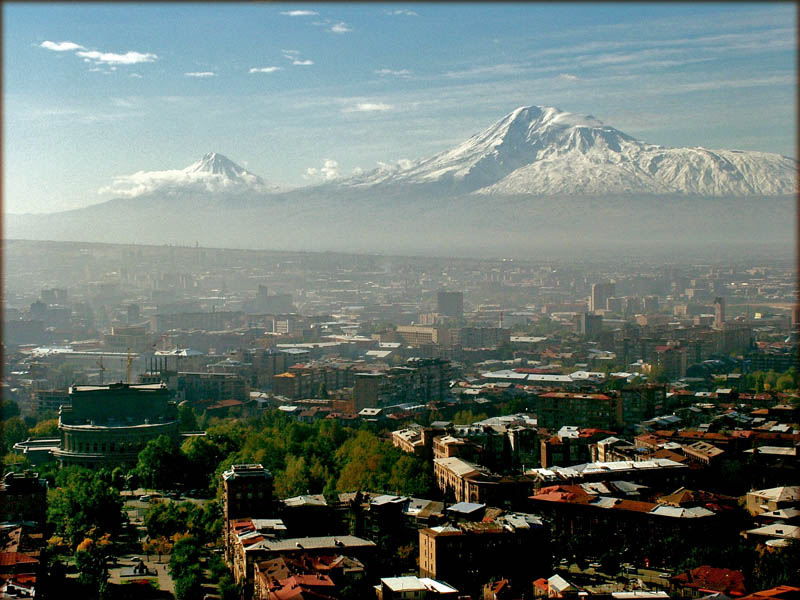 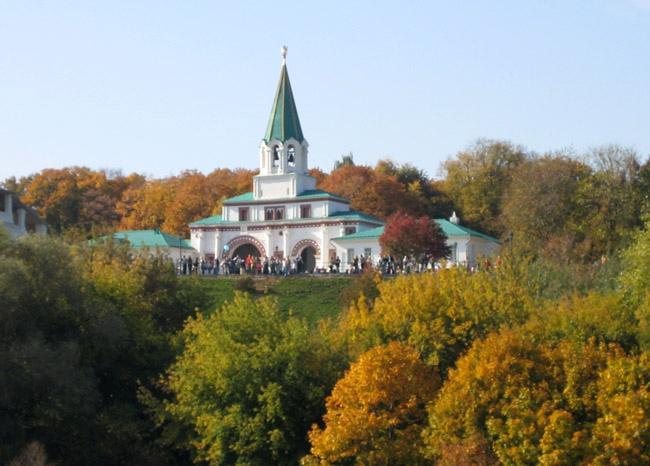 источники
1. http://www.youtube.com/watch?v=hSv5RGwY2CU
2. http://minusovki.mptri.net/download.php?id=12257&ass=pesnyari_-_ugolok_rossii.mp3